Infant bath
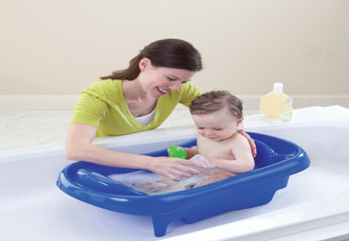 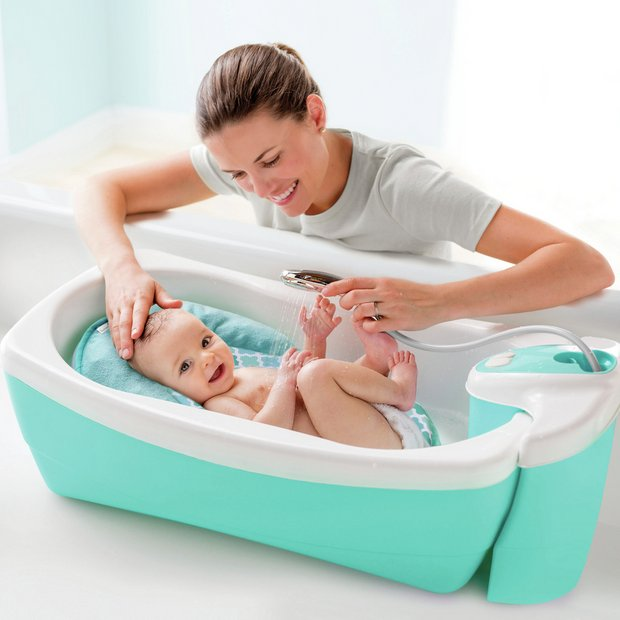 Purposes:
1-To keep skin clean
2-To stimulate circulation
3-To promote comfort
4-To observe the child body
Equipment:
1-Awash basin with warm water (about 38oC).
2-Clean gloves
3-Washcloth	
4-Cottonball
5-Towel(at  least  two)
6-Babycomb
7-The infant cloths
8-Mild-soap
Procedure
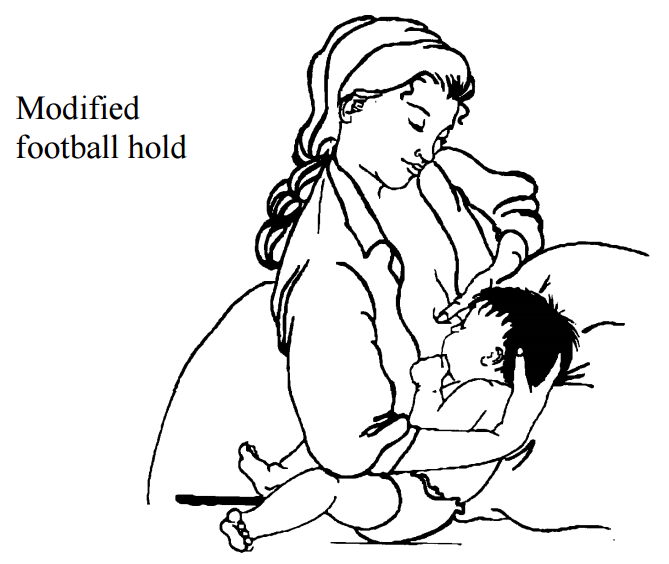 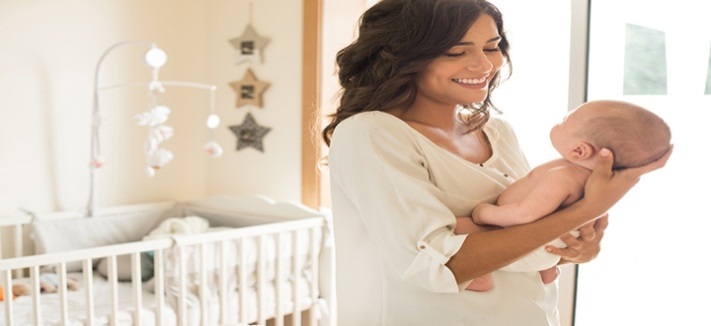 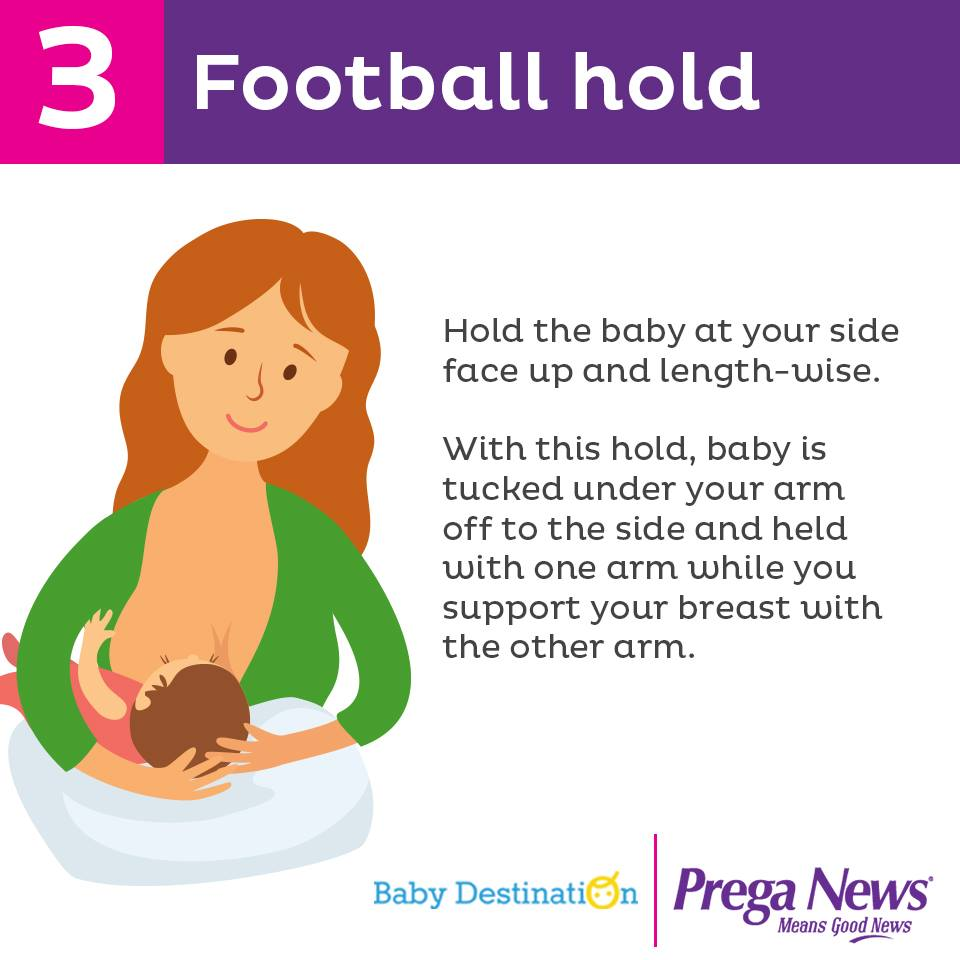